Community  Engagement and HousingCity of Alexandria, VA
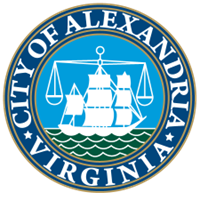 Eric Keeler, Deputy Director
Office of Housing
Approach
Approach
Guiding Principles
Inclusive and meaningful engagement
Partnerships
Accessible and convenient
Engagement paired with education
Translation/interpretation provided
Refreshments and food (culturally appropriate during major religious holidays) provided depending on timing of event
Family-friendly design
Accessible locations for individuals of all abilities
Geographically dispersed locations accessible by multimodal transit
Events held during different days of the week and times of the day
Different engagement formats (formal vs informal; in person vs hybrid vs virtual)
Interdepartmental: Planning & Zoning, Health, Community and Human Services; Code; Transportation and Environmental Services 
Community and stakeholder groups
Funders
Approach
Tools—Tailored to Audience and Project
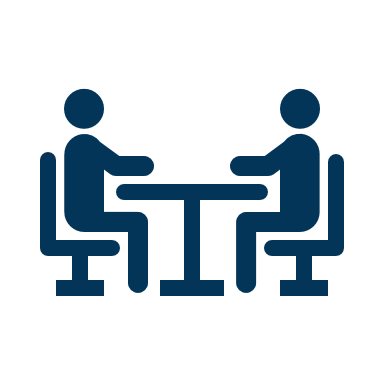 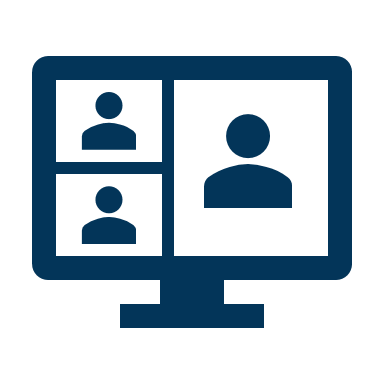 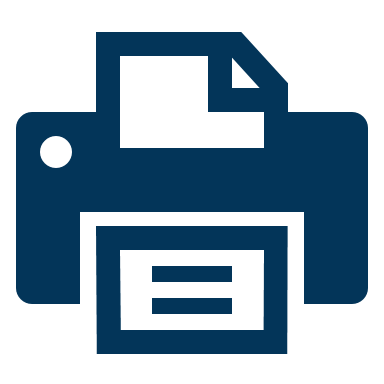 Online engagement Comment form, surveys, virtual meetings
Printed materials
In person engagement
Meetings, listening sessions, briefings, panel discussions, and pop-ups
Stakeholder led community conversations
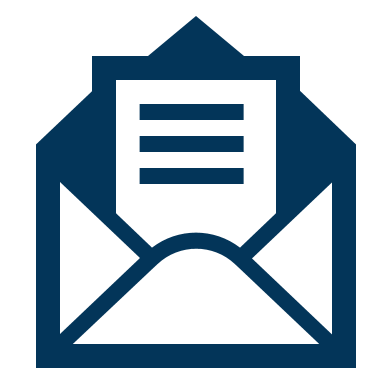 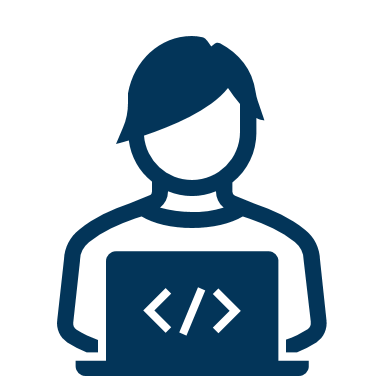 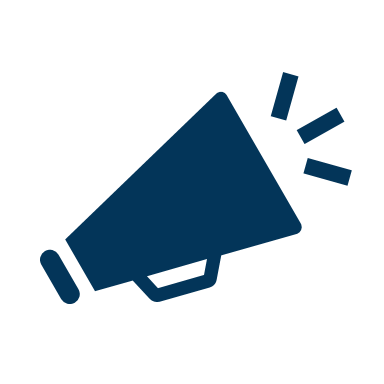 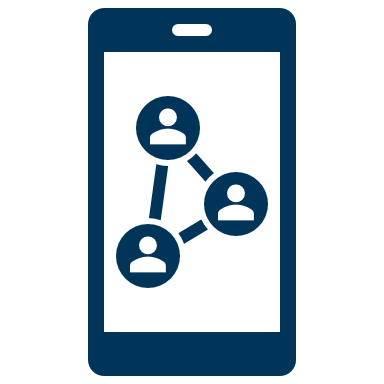 Project updates via citywide eNews releases and videos
Social media
Citywide postcard mailout
Website
Arlandria-Chirilagua
Small Area Plan
Approach
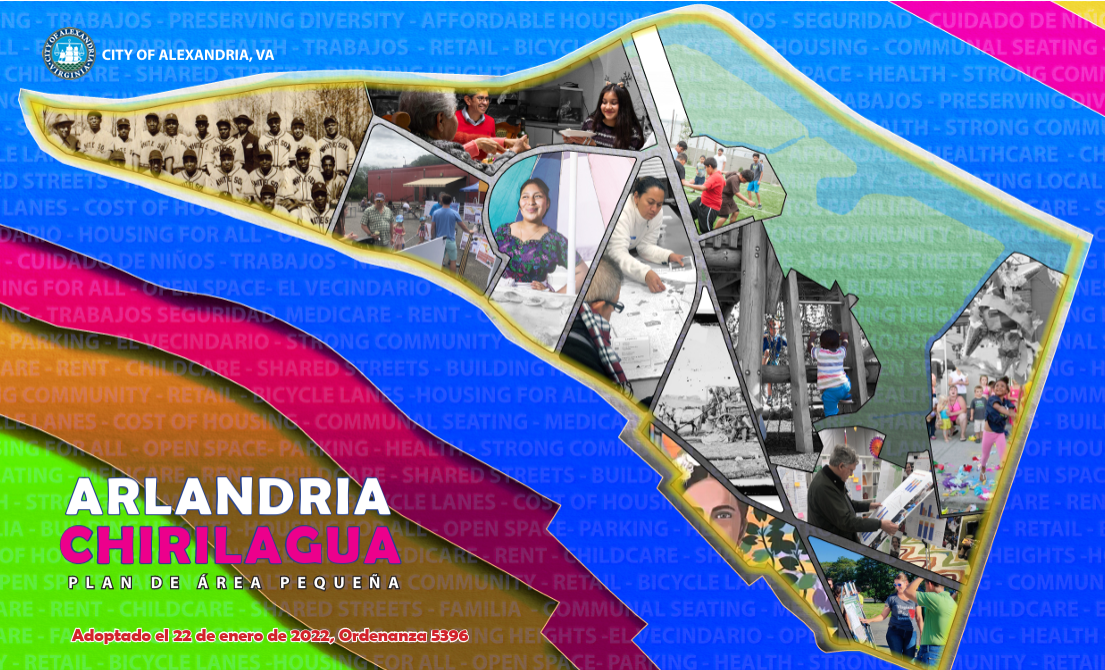 Spanish first approach, enabled by state funding
Bilingual materials 
Spanish-speaking staff
Community conversations coordinated by local partners
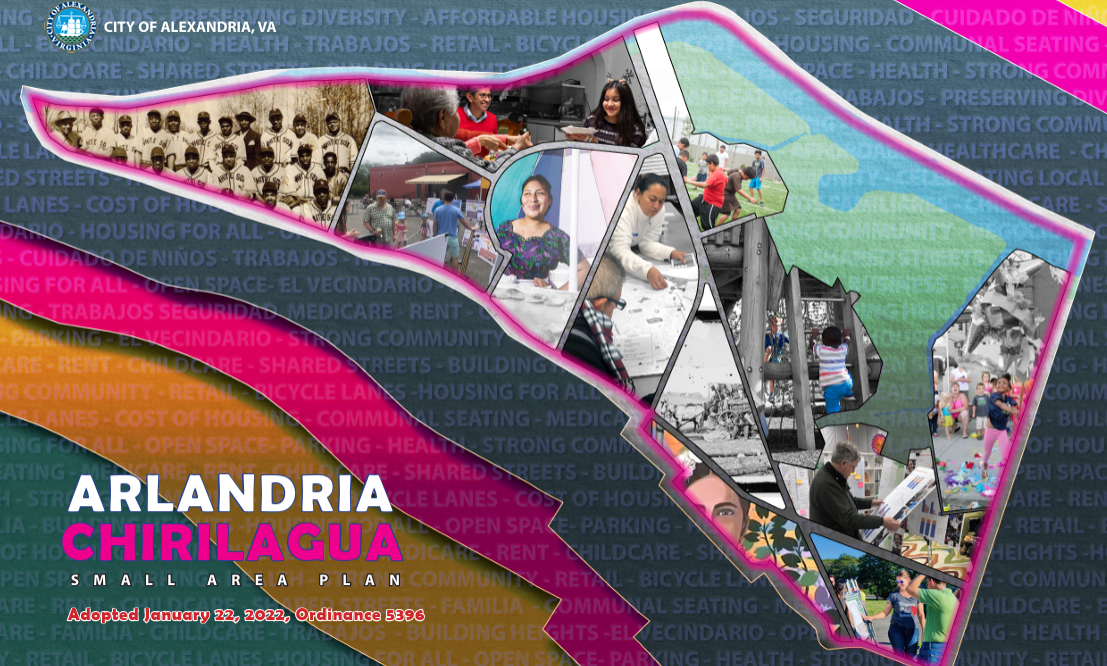 Other considerations
COVID-19 pandemic (re)shaped engagement
 Expanded use of WhatsApp
 Ready to Rent initiative
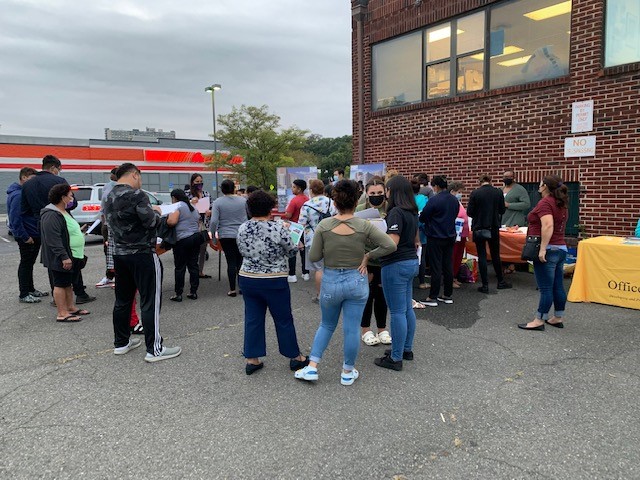 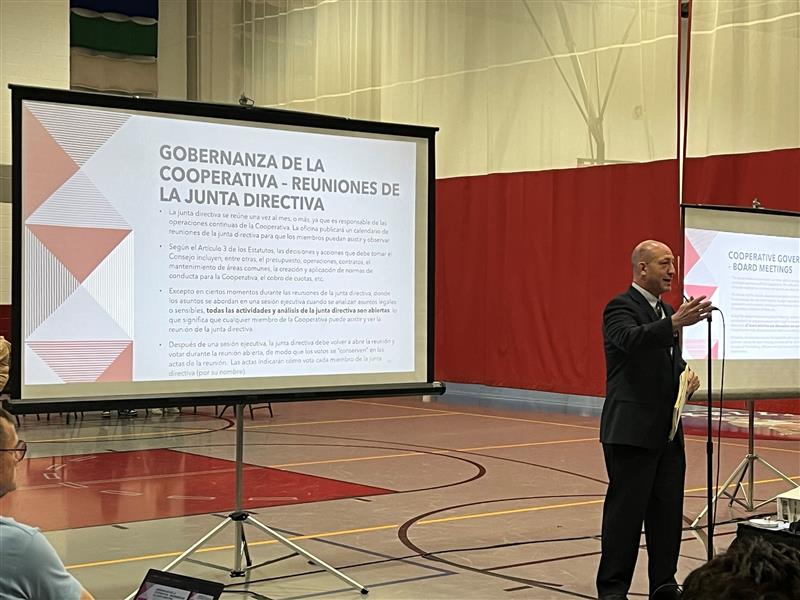 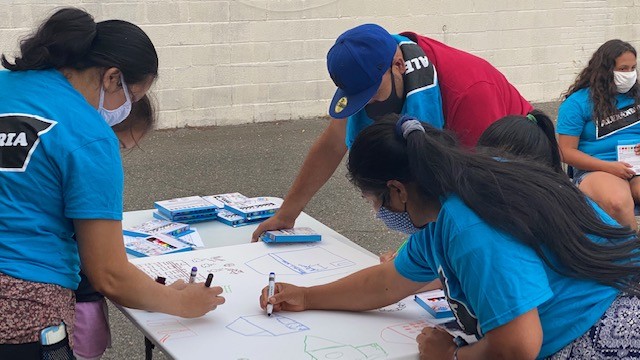 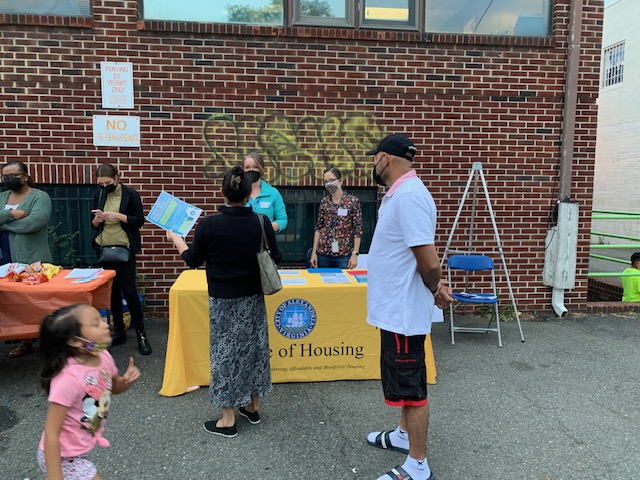 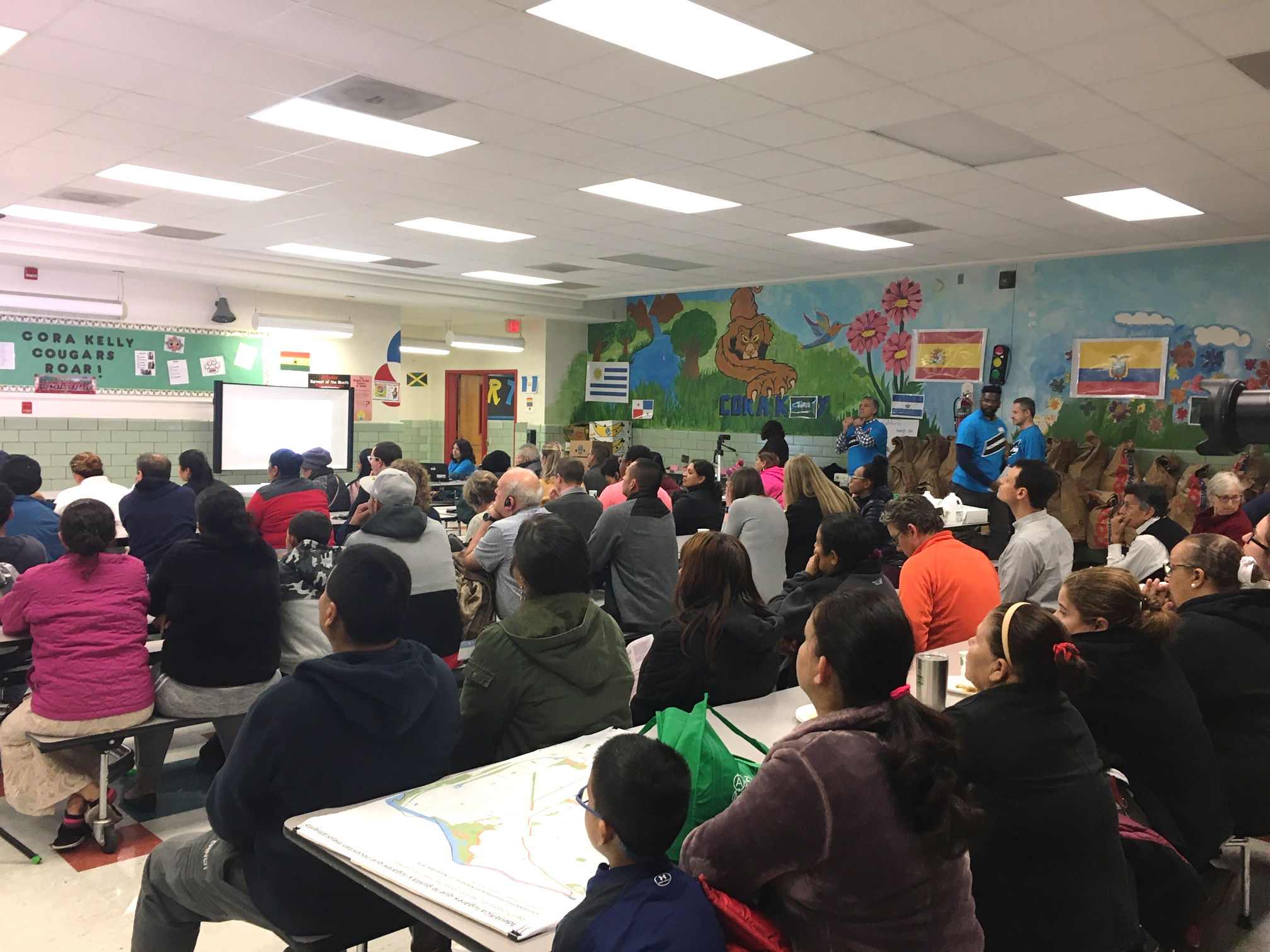 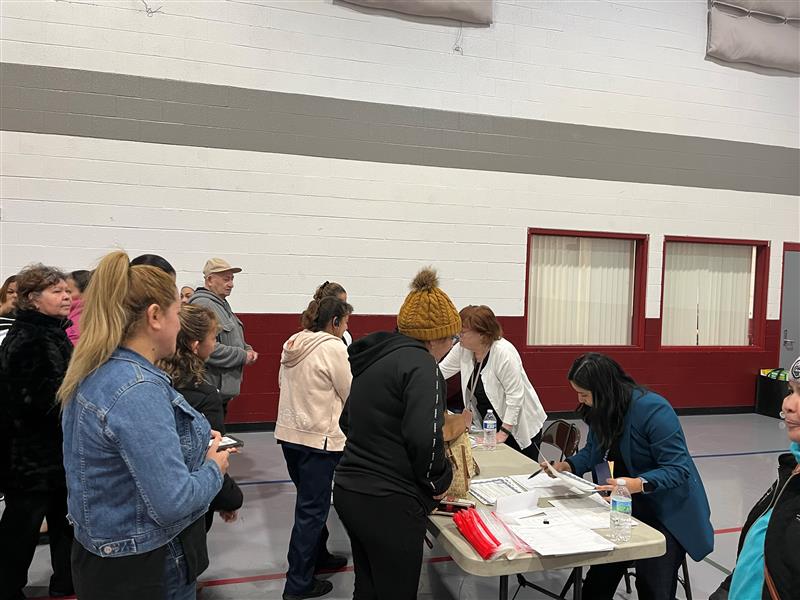 Alexandria West
Small Area Plan
Approach
State funding enabled broader community engagement 
Competitive grants issued to six community partners with diverse stakeholders
Translation and interpretation available in Spanish, Amharic, Arabic, Dari, and Pashto
Culturally Sensitive and Targeted Engagement
Goal of ensuring an equitable and inclusive process
Meetings and pop-ups at a variety of times and locations throughout the Plan area
All engagement materials and feedback was posted to the project website and shared with the community
Variety of In-Person and Online Strategies
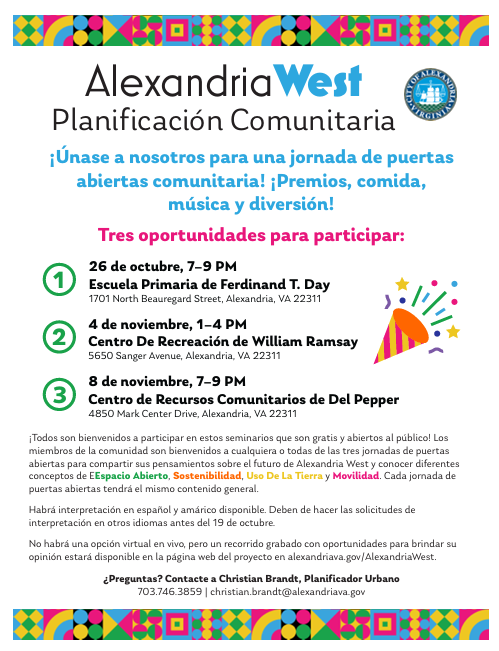 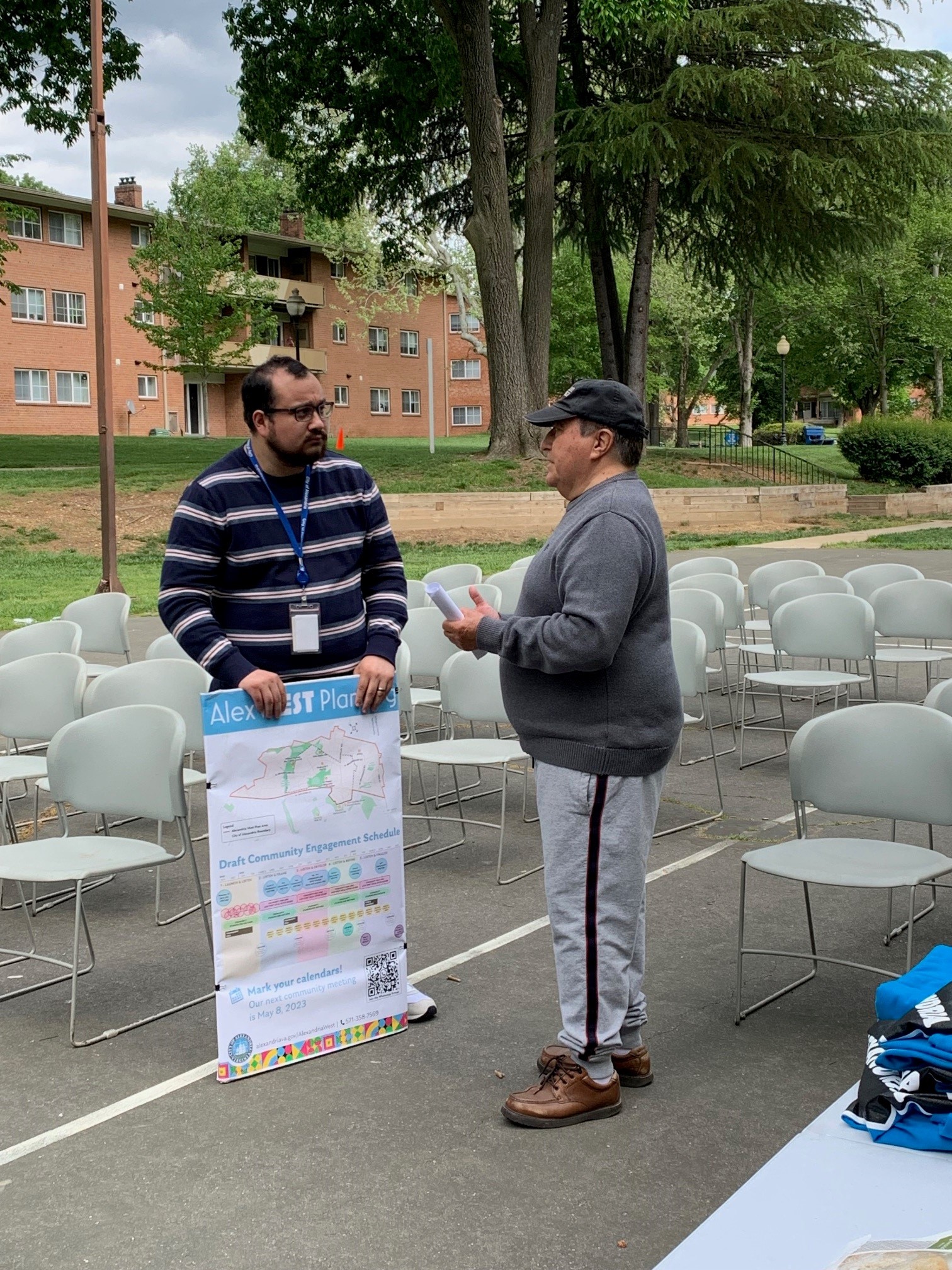 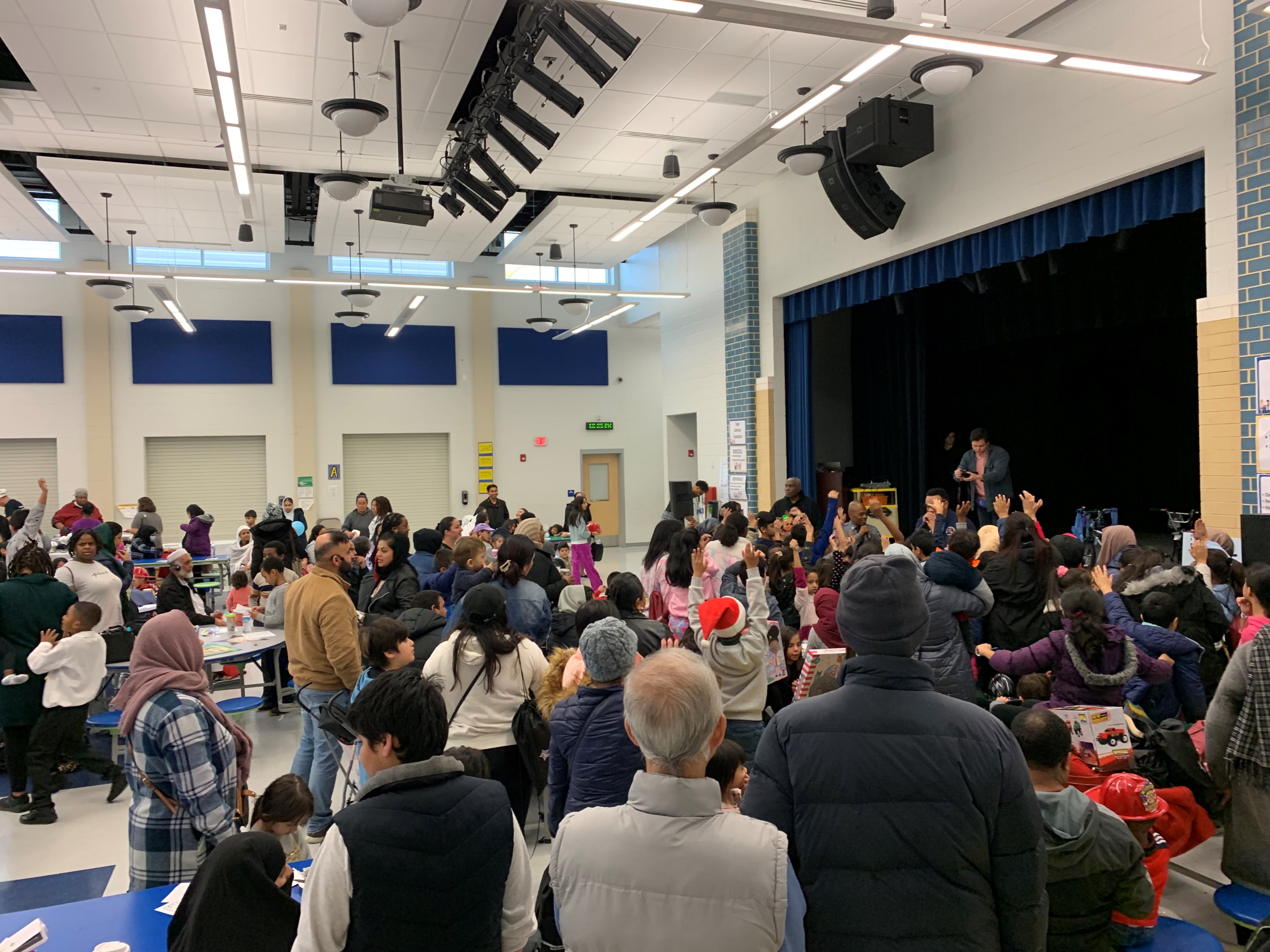 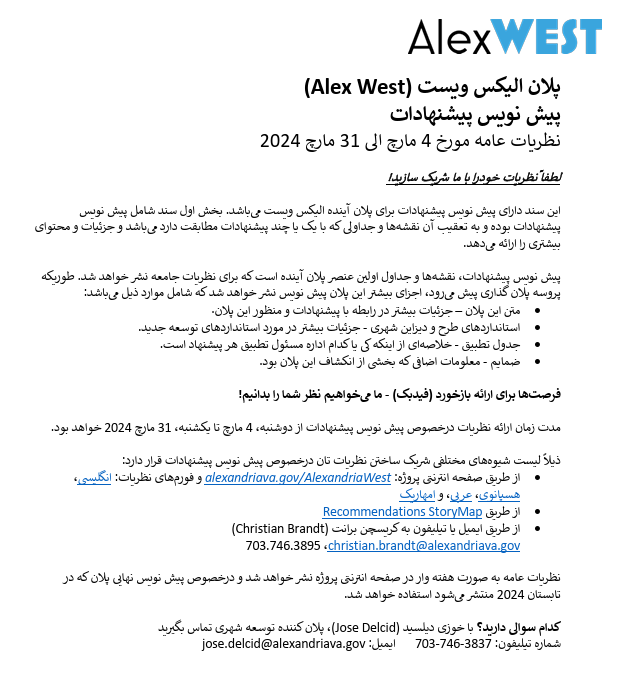 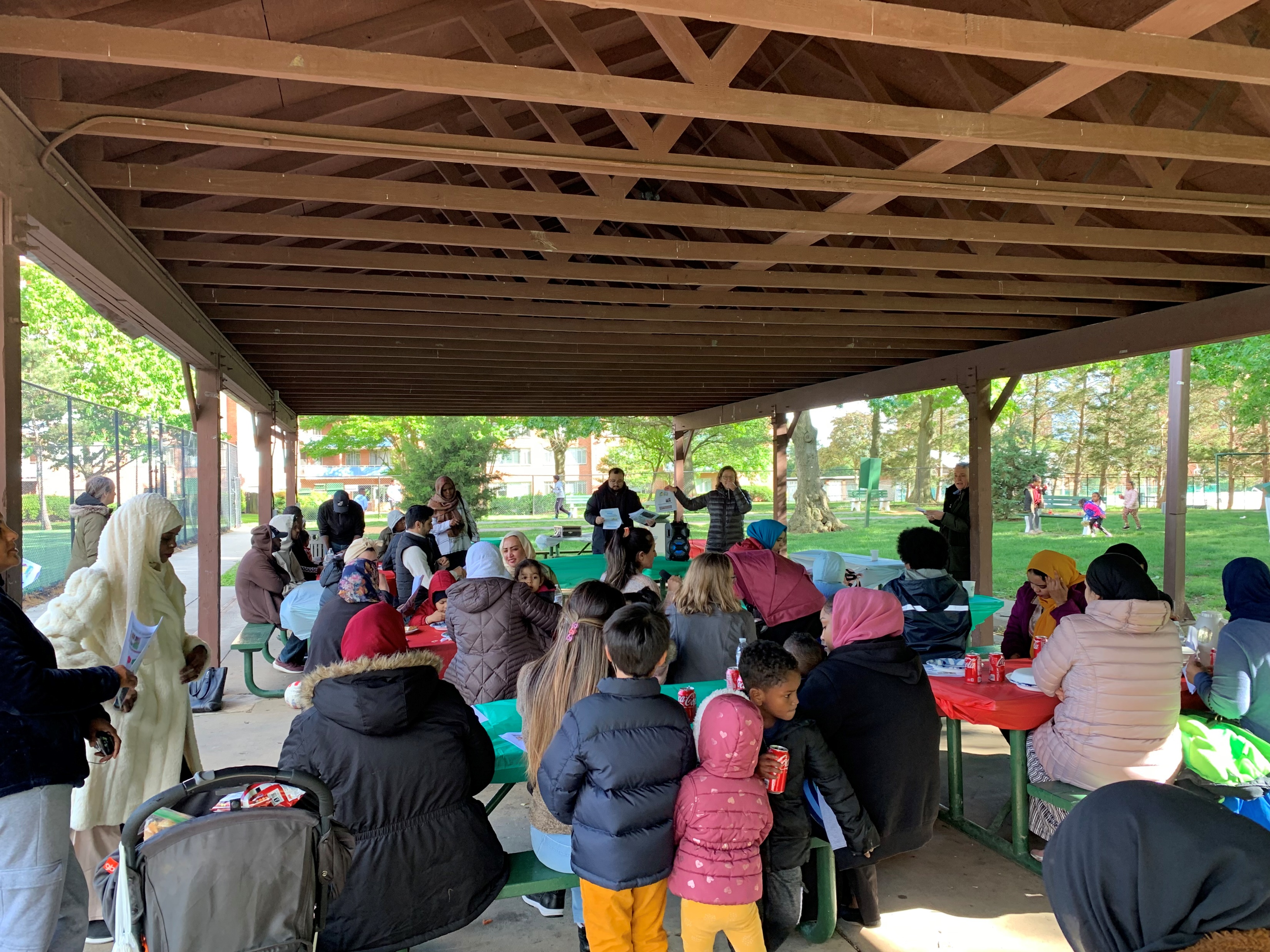 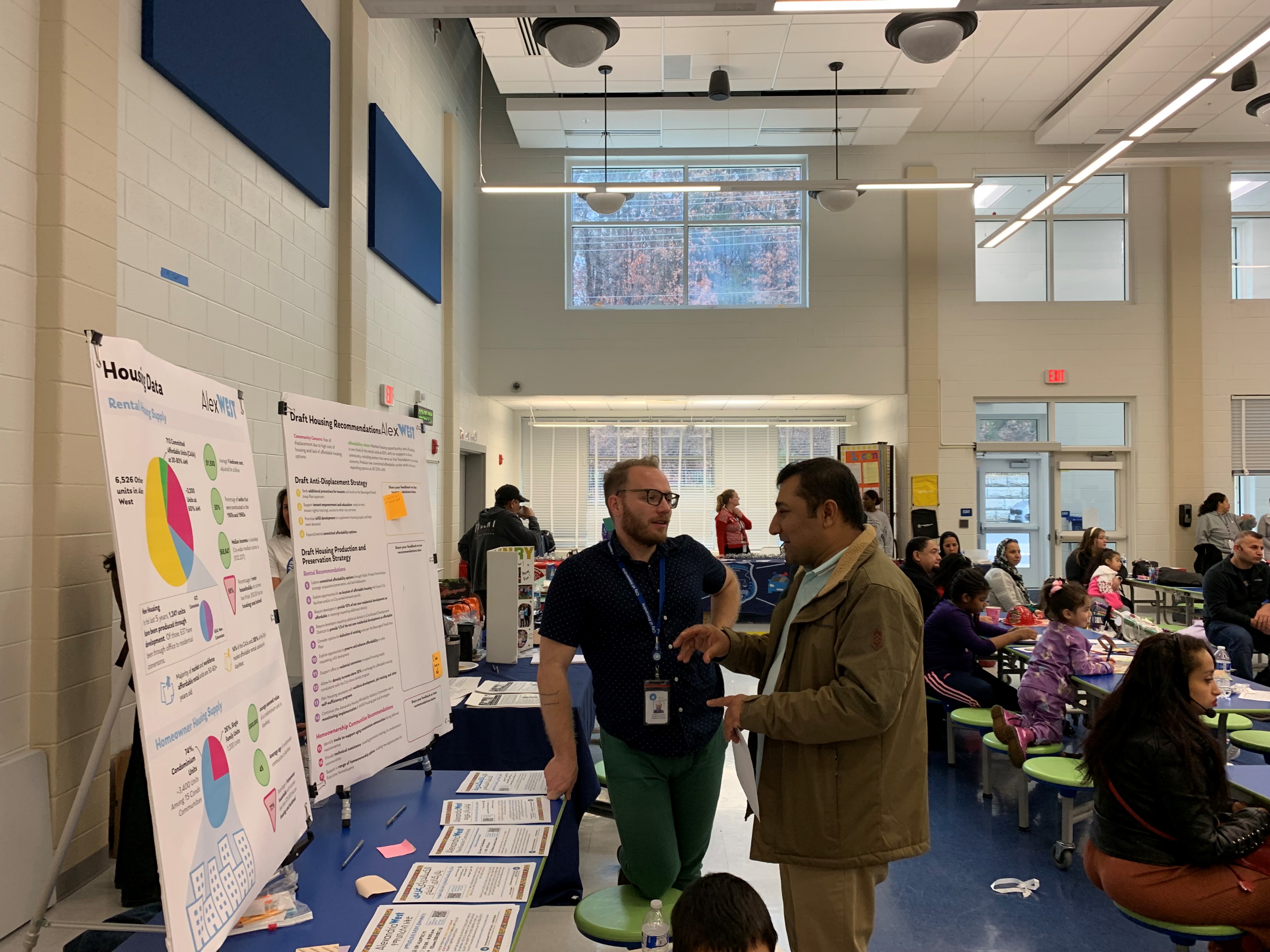 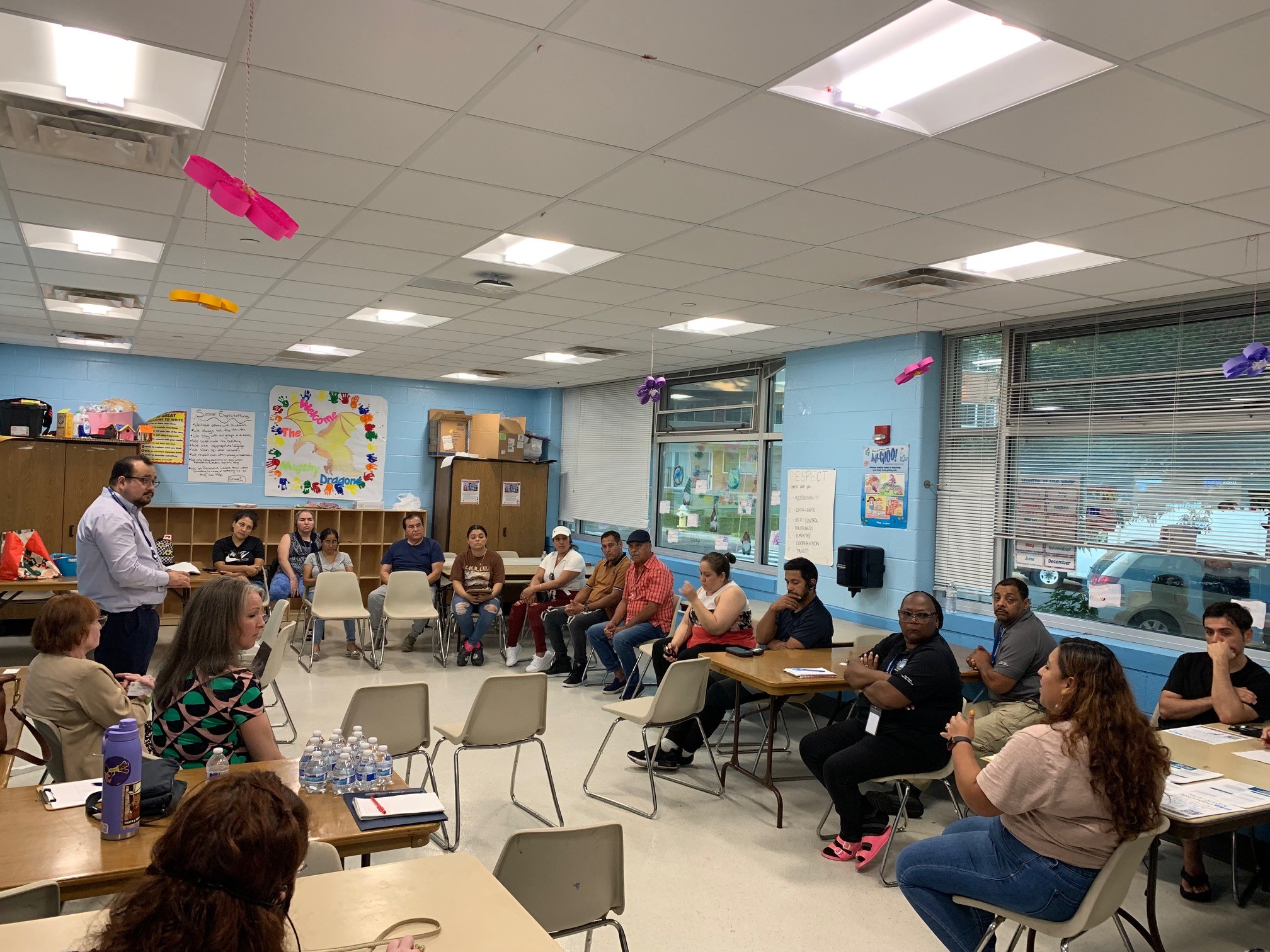 Housing 2040
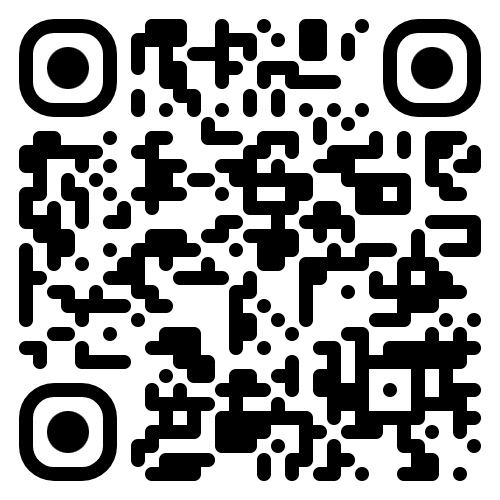 Housing Master Plan Update
Approach
Engagement strategy builds off prior experiences and lessons learned, leverages partnerships, and emphasizes inclusivity and accessibility, and education
Tools used include:
Project website
Citywide postcard mailed
Printed materials w/QR code
Community meetings and thematic/project meetings
Pop ups + tabling events
Social media & WhatsApp
Listening sessions + briefings
Online and Printed Housing Survey available in six languages
Online Comment Form available for duration of process
Engagement paired with education:
Alexandriava.gov/housing/housing-2040-education-month
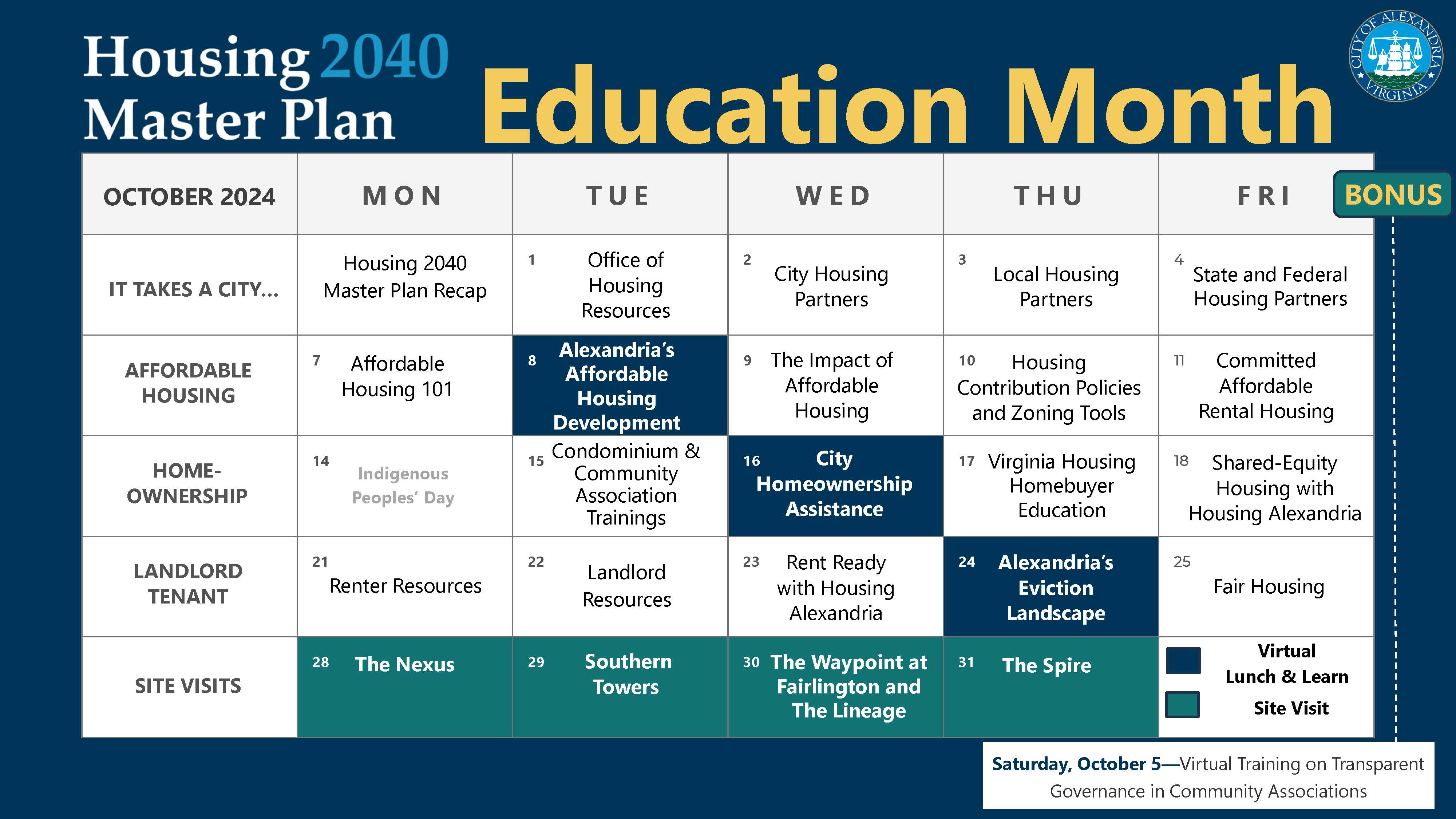 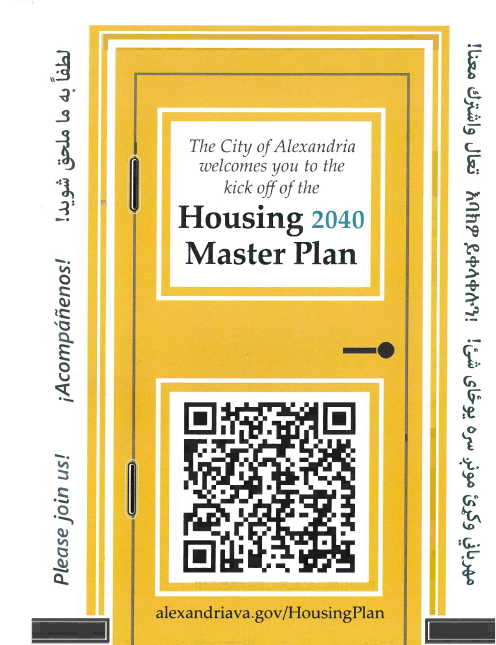 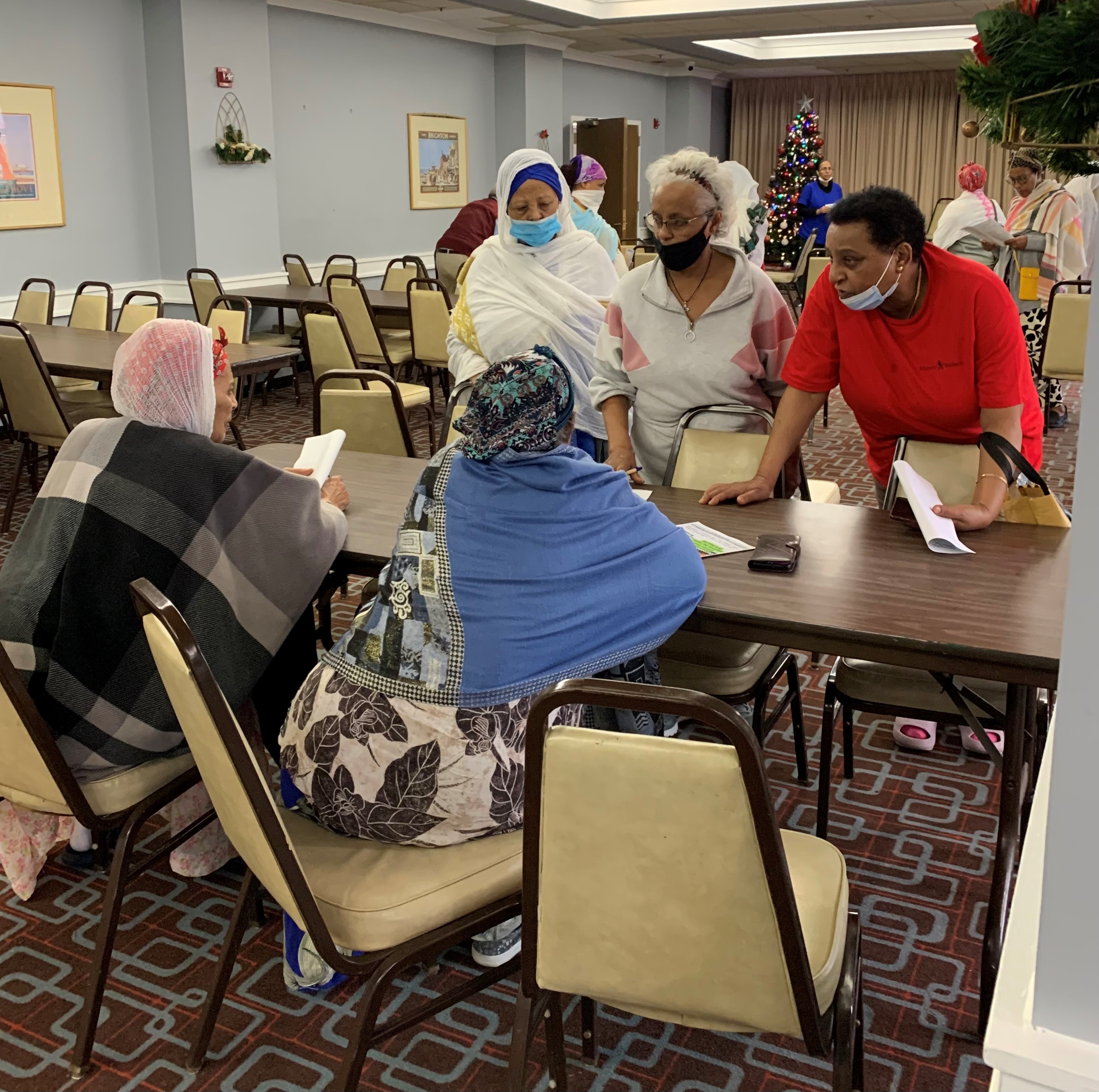 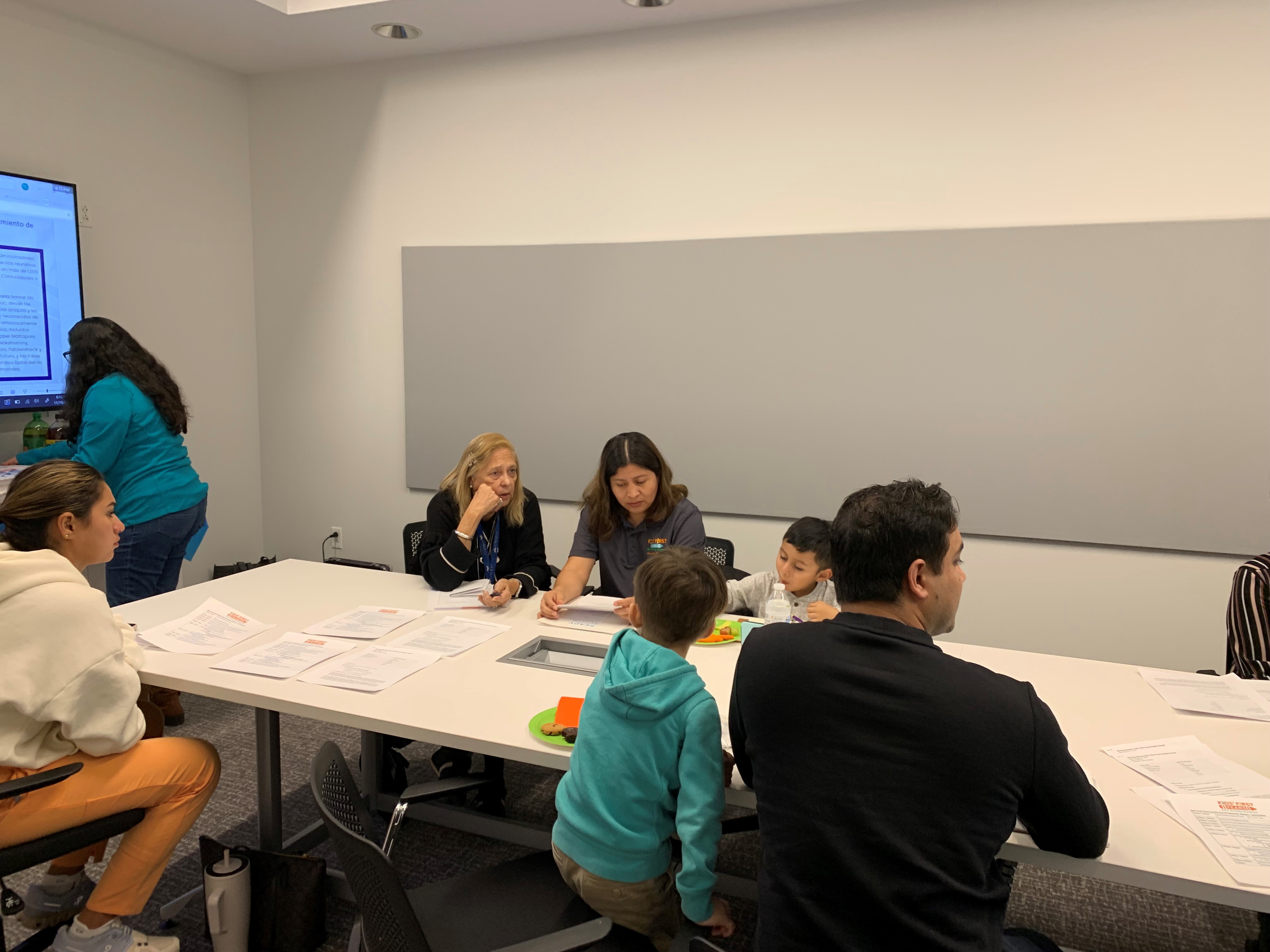 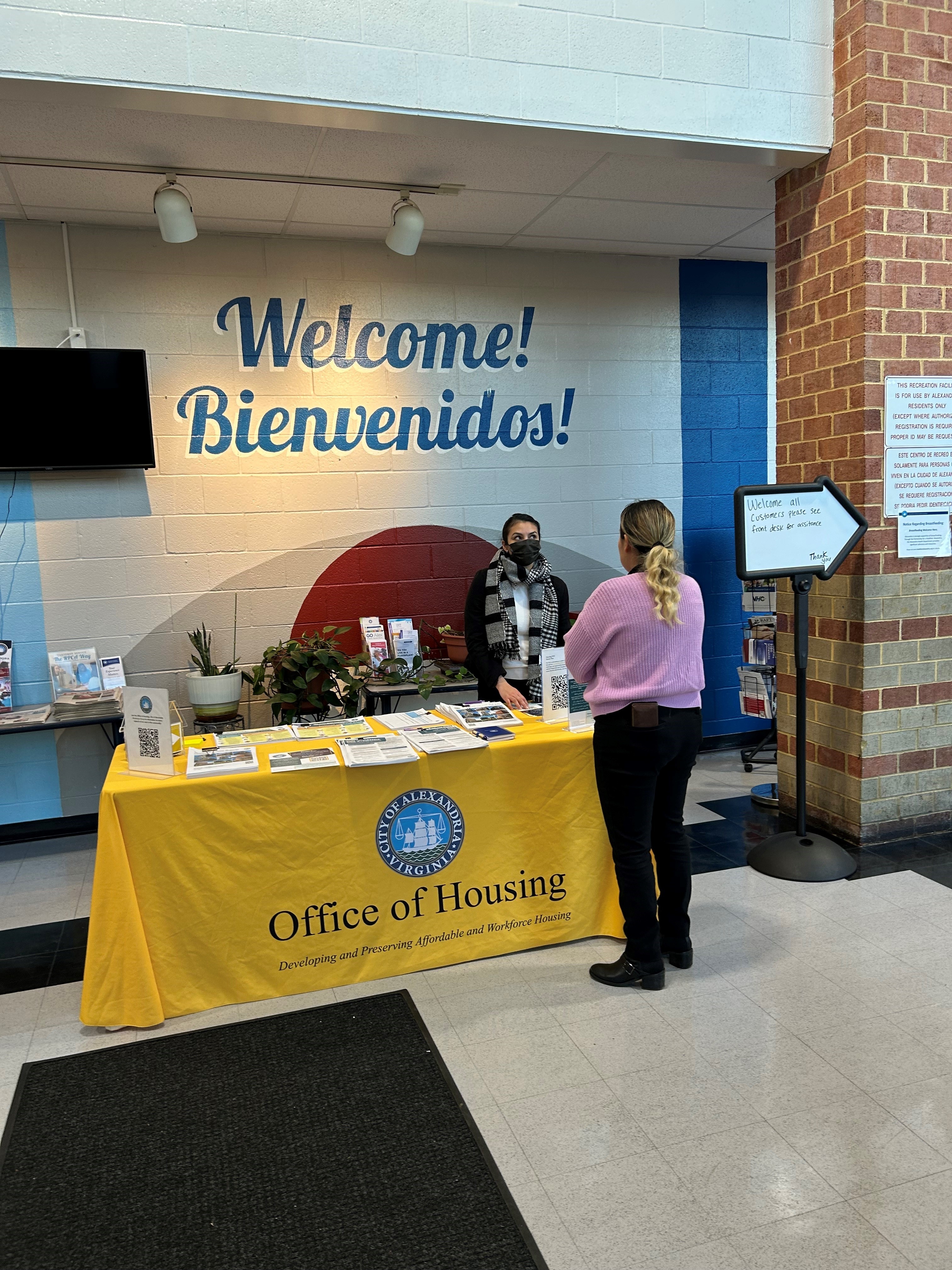 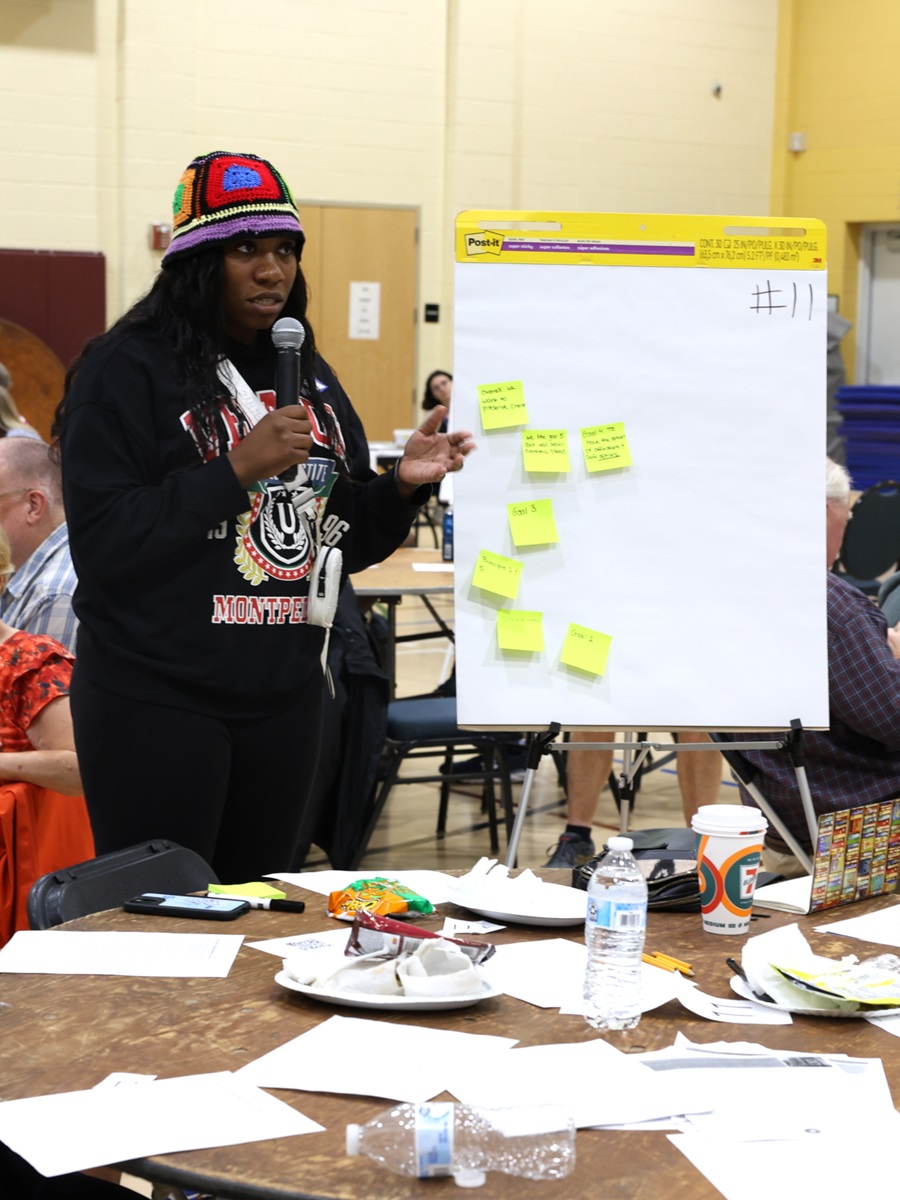 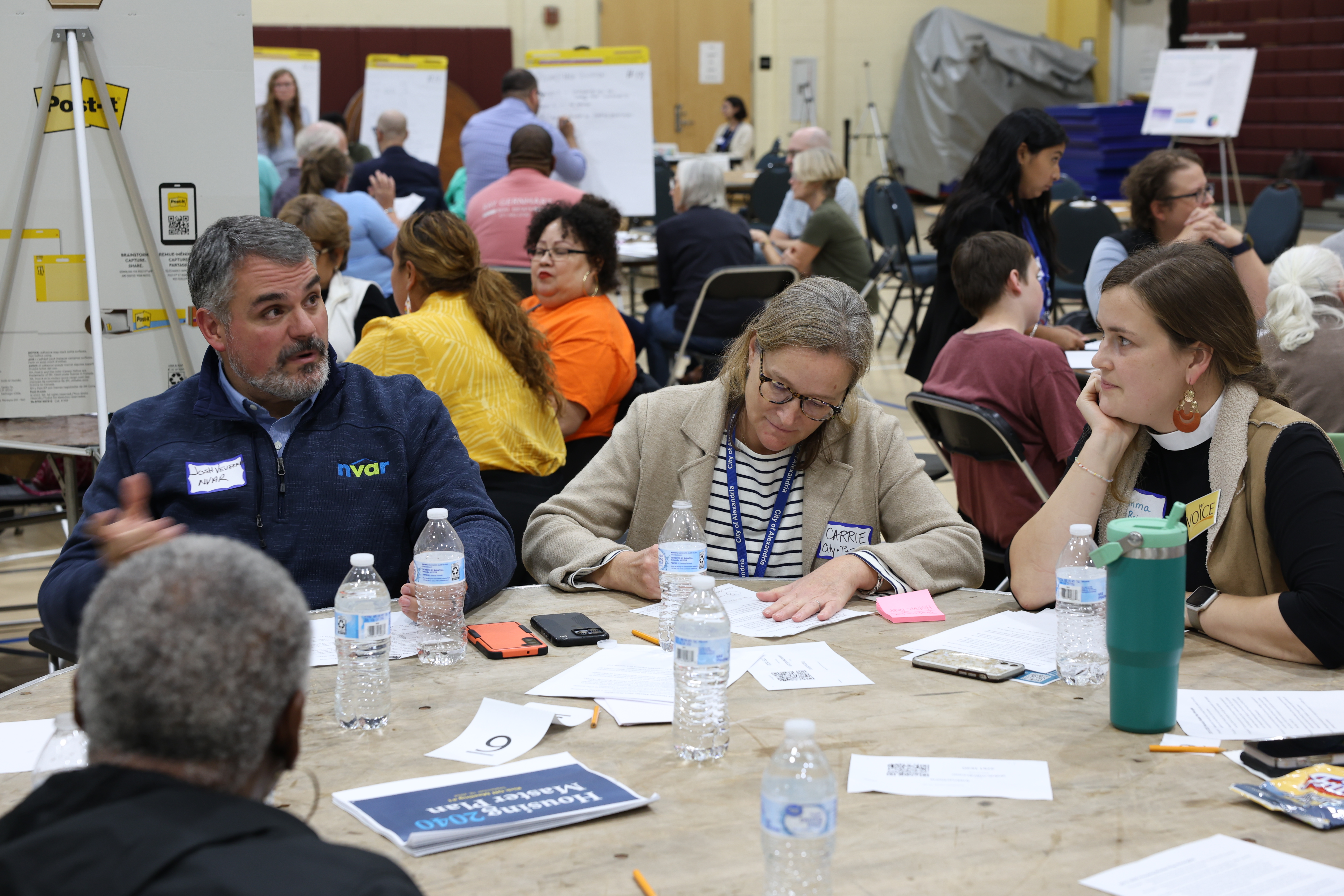 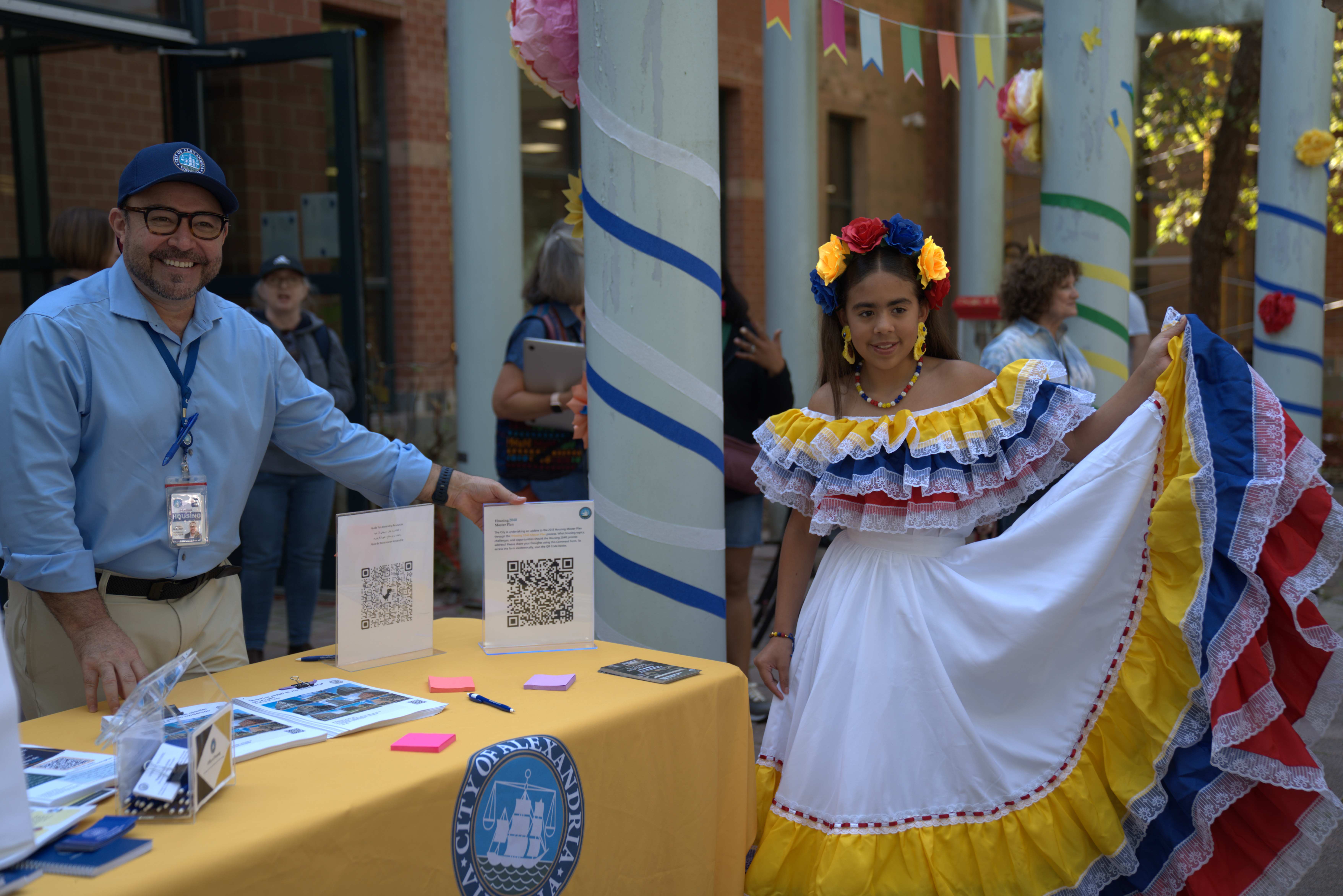 Youth
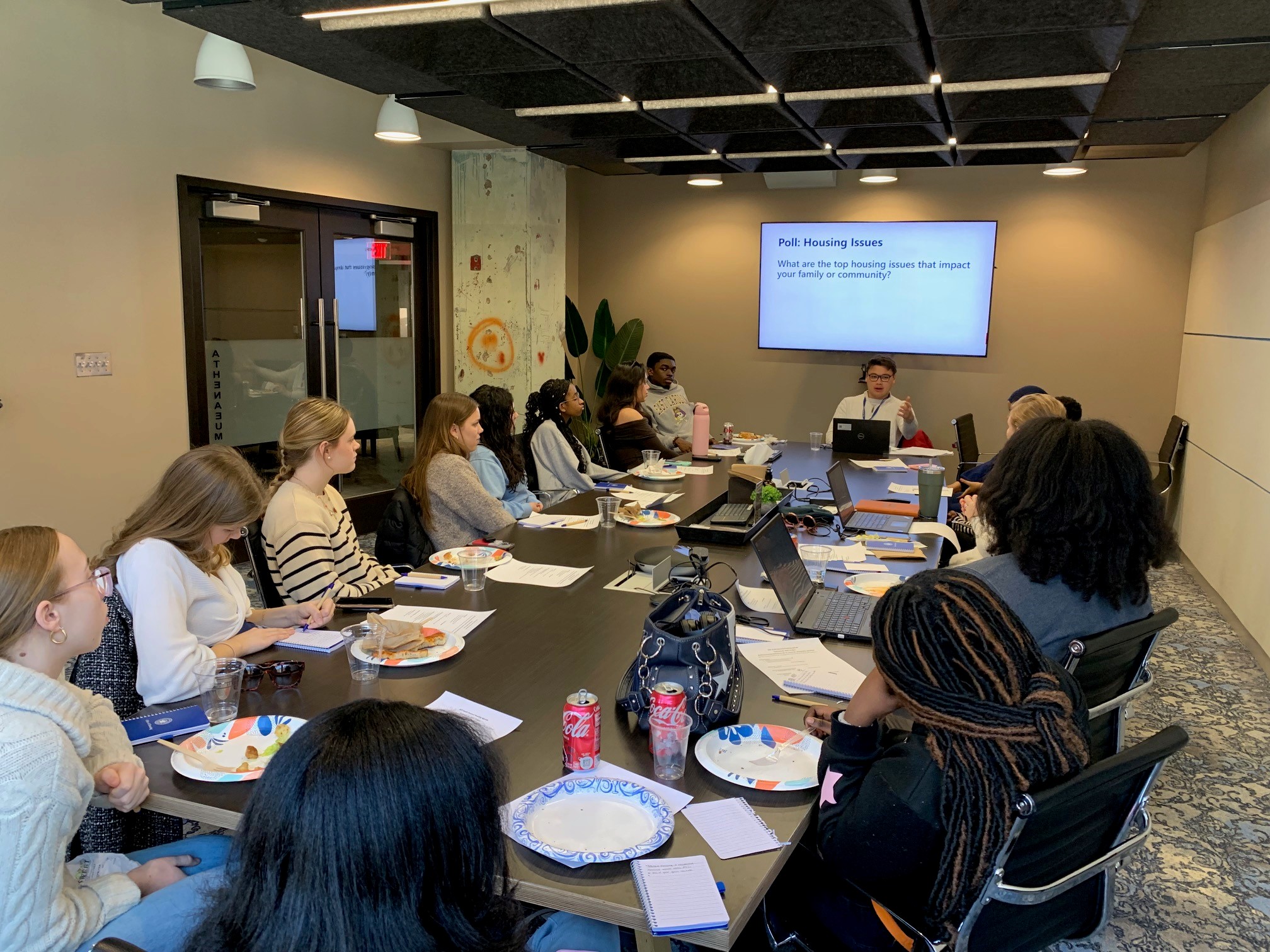 Engagement
Youth ambassadors
High school engagement
Youth council
Impact of Engagement
Impact
Builds community trust
Strengthens partnerships
Elevates key community issues, with a focus on housing
Importance of tenant rights, resources, and protections and need for expanded legislative authority
Demand for deeply affordable rental housing (affordable up to 40% AMI)
Call for housing preservation, in particular of naturally occurring affordable housing (affordable up to 60% AMI)
Broad concerns over housing conditions [synergy with Healthy Homes Initiative]
Pinpoints housing issues specific to different demographic groups
Q&A
Eric Keeler, Deputy Director
Office of Housing
eric.keeler@alexandriava.gov
703.746.4990
Resources
Alexandriava.gov/housing
Alexandriava.gov/housingplan